ALLINE PEDROSA OISHI DELENA
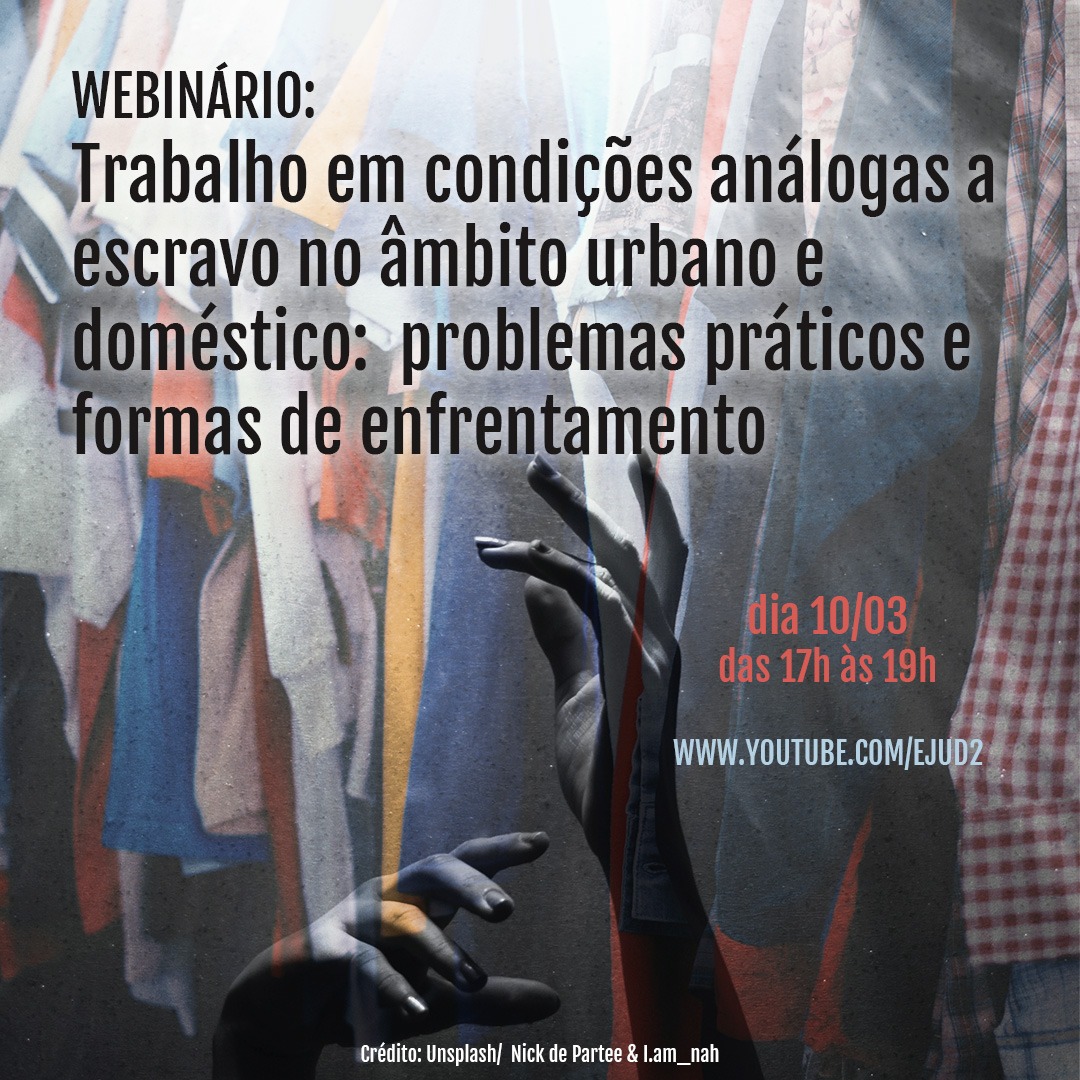 Procuradora do Trabalho em São Paulo – Coordenadora Regional da Coordenadoria Nacional de Erradicação do Trabalho Escravo e Enfrentamento ao Tráfico de Pessoas - CONAETE
ATUAÇÃO DO MPT  - Ofícios Especializados
A atuação do MPT estrutura-se com base na divisão em COORDENADORIAS TEMÁTICAS 
COORDINFÂNCIA – Coordenadoria Nacional de Combate à Exploração do Trabalho da Criança e do Adolescente 
CONAETE – Coordenadoria Nacional de Erradicação do Trabalho Escravo e Enfrentamento ao Tráfico de Pessoas
COORDIGUALDADE – Coordenadoria Nacional de Promoção de Igualdade de Oportunidades
CONAFRET – Coordenadoria Nacional de Combate às Fraudes nas Relações de Trabalho
CONAP – Coordenadoria Nacional de Promoção da Regularidade do Trabalho na Administração Pública
CODEMAT – Coordenadoria Nacional de Defesa do Meio Ambiente do Trabalho
ATUAÇÃO DO MPT  - Ofícios Especializados
CONALIS – Coordenadoria Nacional de Promoção da Liberdade Sindical e do Diálogo Social
CONATPA – Coordenadoria Nacional do Trabalho Portuário e Aquaviário


Numero de NFs DISTRIBUÍDAS EM 2020 – 10.124
AÇÕES AJUIZADAS - 283
O TRABALHO DOMÉSTICO NO BRASIL
- ESCRAVIDÃO LEGAL  - PATRIARCARDO BRANCO, SENHOR, AMA DE LEITE , PRETA VELHA BABÁ
 - RESQUÍCIOS DA ESCRAVIDÃO: BABAS DE BRANCO, ELEVADOR DE SERVIÇO, RECONHECIMENTO TARDIO DE DIREITOS TRABALHISTAS – PRECARIEDADE E SUPRESSÃO DE DIREITOS 
(PRIMEIROS DIREITOS DATAM DA LEI 5.959/1972
PEC DAS DOMÉSTICAS – EC 72/2013 – IGUALOU OS DIREITOS DOS TRABALHADORES DOMÉSTICOS AOS DEMAIS TRABALHADORES URBANOS E RURAIS
LC 150/15 REGULAMENTAÇÃO DESSES DIREITOS
ACESSO FACULTATIVO AO FGTS e SEGURO-DESMPREGO EM 2001/ OBRIGATÓRIO EM 2015
PROIBIÇÃO DO DESCONTO DA ALIMENTAÇÃO EM 2006
AUSÊNCIA, ATÉ HOJE, DE NORMAS DE SAÚDE E SEGURANÇA DO TRABALHO PARA A CATEGORIA)
VÍNCULO A PARTIR DE DUAS VEZES POR SEMANA - INCENTIVO À INFORMALIDADE 
CARTA CONSTITUCIONAL CIDADÃ - DISCRIMINADORA
ESTERIÓTIPOS DE GÊNERO E RAÇA
Trabalho de pouco valor – trabalho feminino de cuidado da casa
Produto de segregação racial  - trabalho braçal delegado a raças “inferiores”
Brasil – maior contingente de empregadas domésticas do mundo (6,2 milhões de pessoas) 
70% na informalidade 
92,7% mulheres
65% negras
Baixa qualificação
Majoritariamente meia-idade (diferente da década de 70/80)
 Sobrejornada como regra
Setor mais desempregado na pandemia – perda de 1,5 milhão de postos de trabalho
TRABALHO ESCRAVO DOMÉSTICO
TRABALHO ESCRAVO DOMÉSTICO
Enquanto a legislação anterior sobre o tema tutelava como bem jurídico a liberdade, a nova redação do artigo 149 do Código Penal tutela como bem jurídico não só a liberdade mas, precipuamente, a dignidade da pessoa humana.
Redação anterior aberta (Reduzir alguém à condição análoga à de escravo) 

Código Penal, art. 149
Art. 149. Reduzir alguém a condição análoga à de escravo, quer submetendo-o a trabalhos forçados ou a jornada exaustiva, quer sujeitando-o a condições degradantes de trabalho, quer restringindo, por qualquer meio, sua locomoção em razão de dívida contraída com o empregador ou preposto: (Redação dada pela Lei nº 10.803, de 11.12.2003)
TRABALHO INFANTIL DOMÉSTICO
LISTA TIP, PIORES FORMAS DE TRABALHO INFANTIL
TRABALHO DOMÉSTICO E TRÁFICO DE PESSOAS
/
DIFICULDADES PARA ATUAÇÃO – QUESTÕES PRÁTICAS
DIFICULDADES PARA ATUAÇÃO – QUESTÕES PRÁTICAS
INVIOLABILIDADE DO DOMICÍLIO
Lei 10.593/2002
Art. 11-A. A verificação, pelo Auditor-Fiscal do Trabalho, do cumprimento das normas que regem o trabalho do empregado doméstico, no âmbito do domicílio do empregador, dependerá de agendamento e de entendimento prévios entre a fiscalização e o empregador. § 1º A fiscalização deverá ter natureza prioritariamente orientadora. § 2º Será observado o critério de dupla visita para lavratura de auto de infração, salvo quando for constatada infração por falta de anotação na Carteira de Trabalho e Previdência Social ou, ainda, na ocorrência de reincidência, fraude, resistência ou embaraço à fiscalização. § 3º Durante a inspeção do trabalho referida no caput, o Auditor-Fiscal do Trabalho far-se-á acompanhar pelo empregador ou por alguém de sua família por este designado. (Artigo acrescido pela Lei Complementar nº 150, de 1/6/2015)
INVIOLABILIDADE DO DOMICÍLIO
- penhora de bens (art. 846 do CPC)
 - Lei 13.301/2016 permite o ingresso forçado de agentes de fiscalização em imóveis públicos e particulares, para eliminação de criadouros do mosquito transmissor do vírus da dengue, chikungunya e zika, independentemente de recusa do interessado
- possibilidade de expropriação, sem indenização, das propriedades em que se localize exploração de trabalho escravo (art. 243 da CF) demonstra a pré-ponderação do legislador constituinte numa dimensão de superlativa preocupação com o trabalho digno em comparação com a proteção da propriedade
EXCEÇÕES LEGAIS
DEFERIMENTO DA LIMINAR
Somente pela inspeção in loco poderá o parquet averiguar eventual trabalho em condições análogas à de escravo
Há perigo de dano ou risco ao resultado útil do processo, pois a falta do elemento surpresa à averiguação e resolução da situação pode não apenas inviabilizar a correção das irregularidades, como também sujeitar a vítima a um quadro de represálias
NÃO PODE INTIMAR DENUNCIADO PARA MANIFESTAÇÃO

“a verificação objetiva dos fatos noticiados
jamais poderia prescindir da diligência in loco, haja vista a forma
como se desenvolve a moderna escravidão doméstica, sob aspecto
ensurdecedor e enigmático, mascarado, às vezes, por estranhos laços
de amizade e sujeição, familiaridade e servilismo”
Juiz Bruno Andrade de Macedo - RJ
“Portanto, como visto acima, a Convenção Americana de Direitos Humanos (que no artigo 6o proíbe, expressamente, o trabalho escravo, sem admitir exceções em nenhuma circunstância, mesmo em casos de guerras e perigos públicos) é texto supra legal, hierarquicamente acima da CLT e demais textos trabalhistas, de sorte que a prescrição prevista no artigo 11 do diploma consolidado não a atinge.
Da mesma forma, o artigo 7o da Constituição Federal trata dos direitos do trabalhador e não do escravo (ou do equiparado a ele), razão pela qual, da mesma forma, a prescrição do referido texto maior não se aplica a casos como o dos autos.
Destarte, face à importância internacional da proibição do trabalho escravo, relacionado ao bem jurídico da liberdade, essencial ao ser humano, considero que não há prescrição prevista para tal tipo jurídico no universo do direito do trabalho e afasto a declaração em sentido contrário, constante da brilhante sentença proferida pela origem.” 
DES. PAULO SERGIO JAKUTIS (RO 1002309-66.2016.5.02.008.8)
IMPRESCRITIBILIDADE DO DIREITO
CASOS CONCRETOS
Polícia indicia professora por manter empregada sem sair de casa e sem salário por 14 anos

por Correio Forense há 13 anos
CONDIÇÕES DEGRADANTES